2016 Ergonomic Program Updates and Training
UC ANR All Staff Meeting - July 21, 2016

Malendia Maccree, CIH
UC ANR Environmental Health and Safety
mmmaccree@ucanr.edu  (530)219-3732
Ergonomics Topics
Be Smart About Safety (BSAS) funding for ergonomic equipment

Online ergonomic evaluations and tools

Desk height adjustments 

Ergonomic injury prevention
Requesting Be Smart About Safety (BSAS) Funds
Requester(s) completes the online ergonomic assessment.

Submit a Be Smart About Safety (BSAS) funding request and office ergonomic equipment request form 
Office Ergonomic Equipment is eligible for 50% funding by BSAS, with the other 50% from local department funds. 
The requested equipment must be indicated by the results of the ergonomic assessment(s)

Risk & Safety Services will review the BSAS application and if approved, provide the account number for the 50% funding.

Requester or department makes the purchase and directs the expense to 50% BSAS account, 50% other local account(s).

Requester or department makes arrangement for installation of equipment.
Requesting Be Smart About Safety (BSAS) Funds
Ergonomic assessment website: http://safety.ucanr.edu/Training/Ergonomic_Training/Ergonomic_Assessment/
Website request form
Online ergonomic assessment software
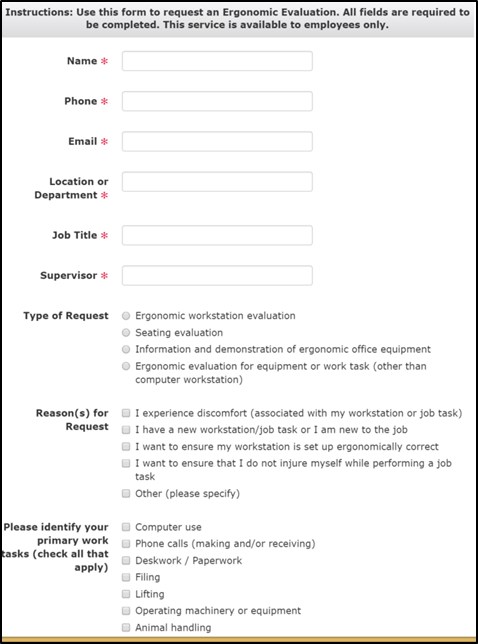 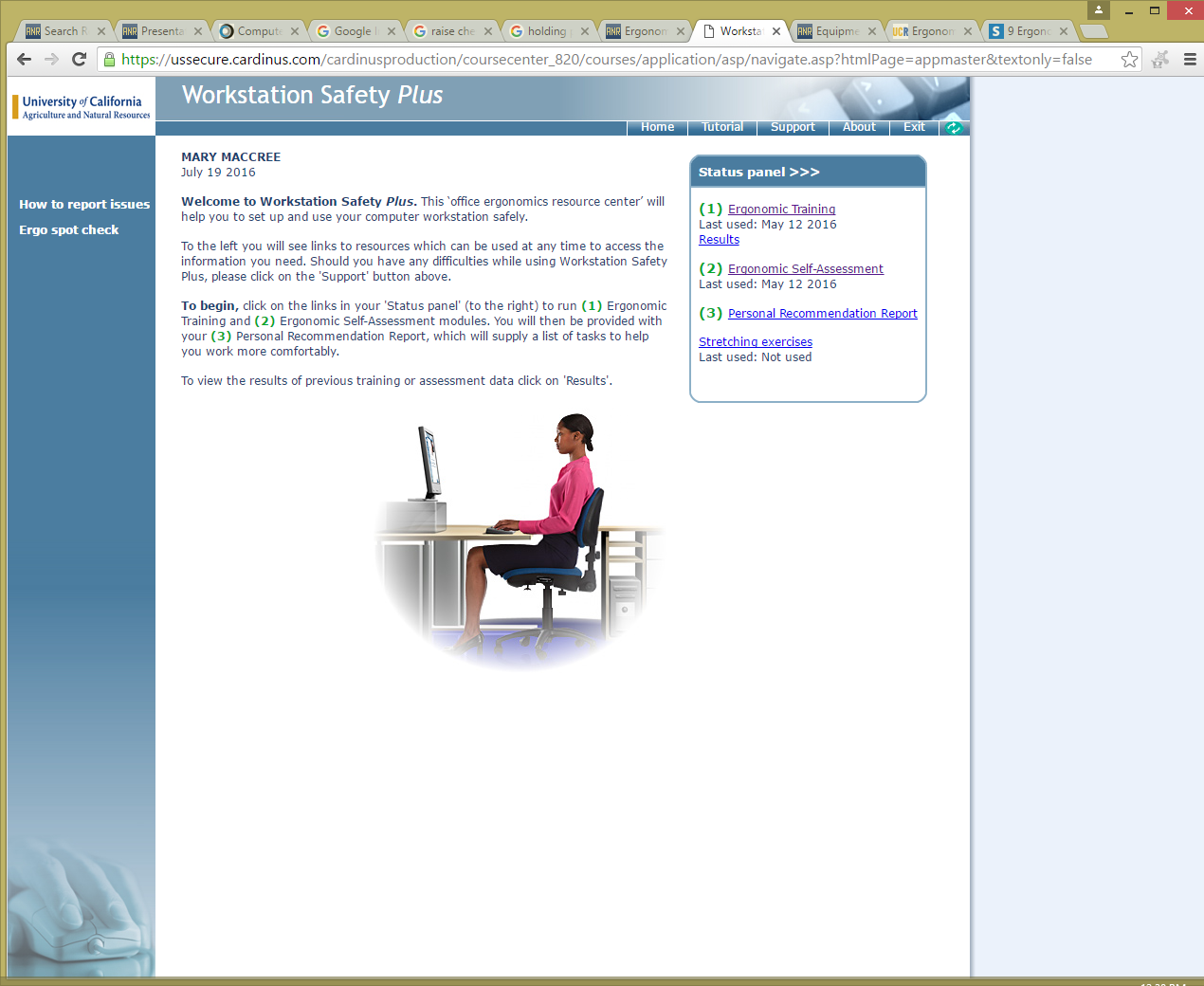 Be Smart About Safety (BSAS) Websitehttp://safety.ucanr.edu/Programs/BSAS/
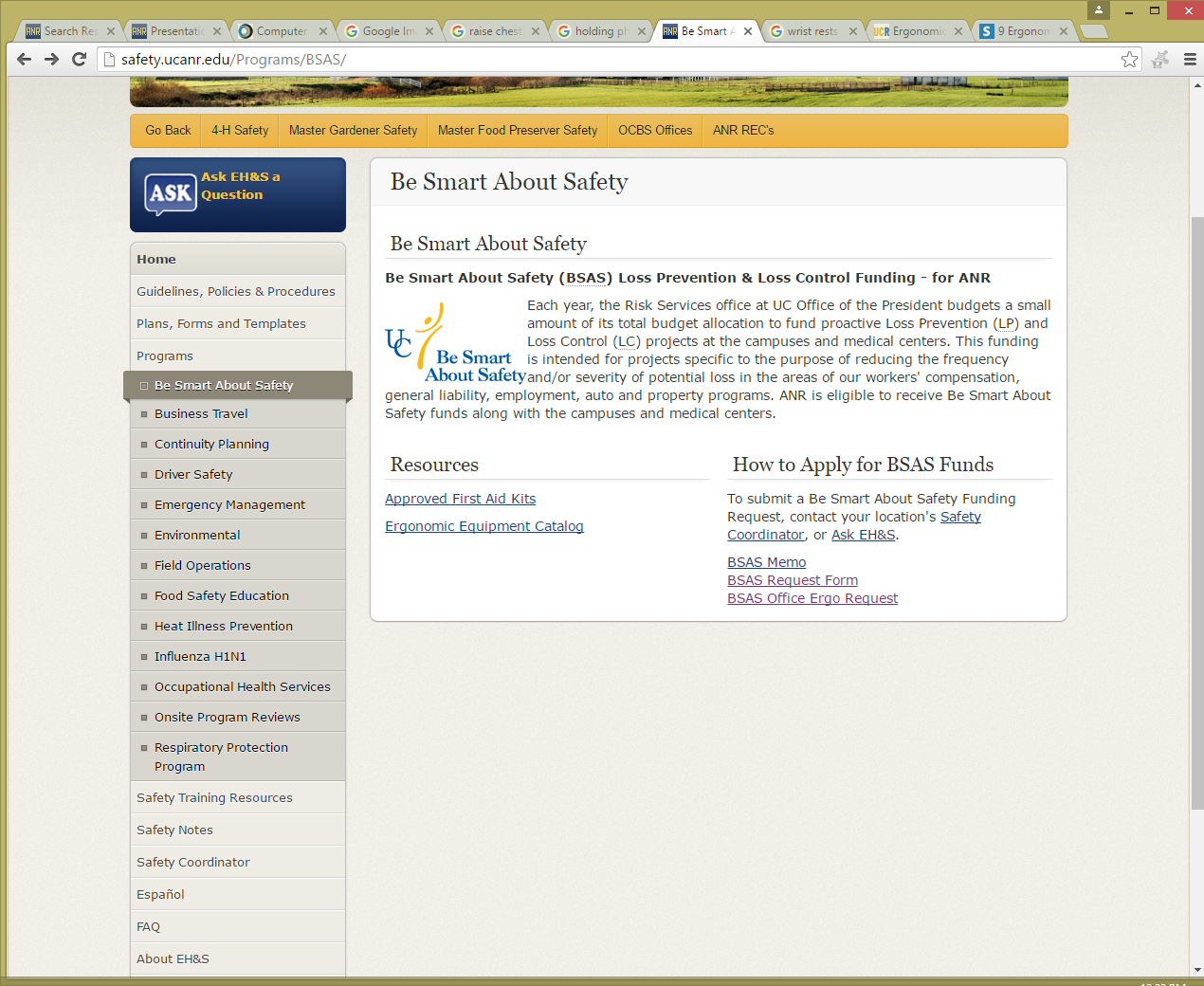 BSAS funding request form: http://safety.ucanr.edu/files/178981.pdf 
BSAS ergonomic equipment form: http://safety.ucanr.edu/files/178982.pdf
CtrlWORK Software for Ergo Breaks
Visit EHS website or contact Malendia for a download link
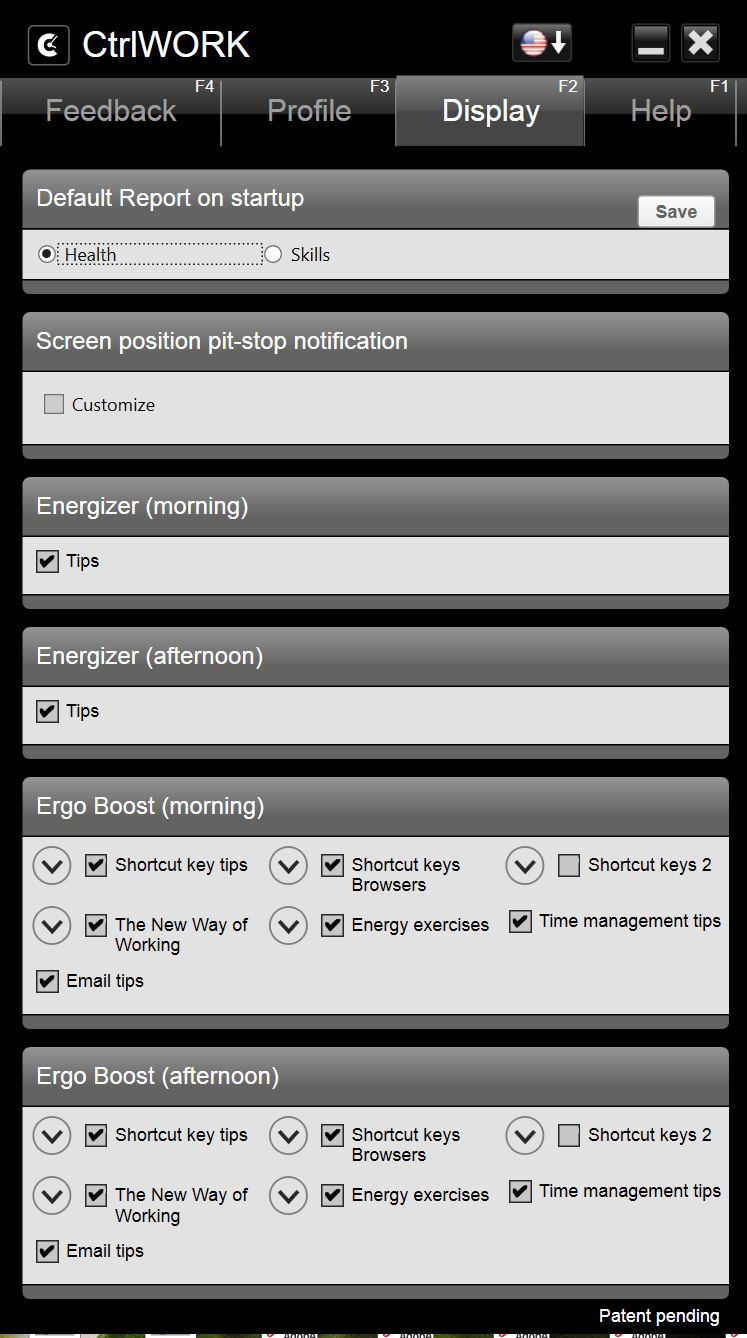 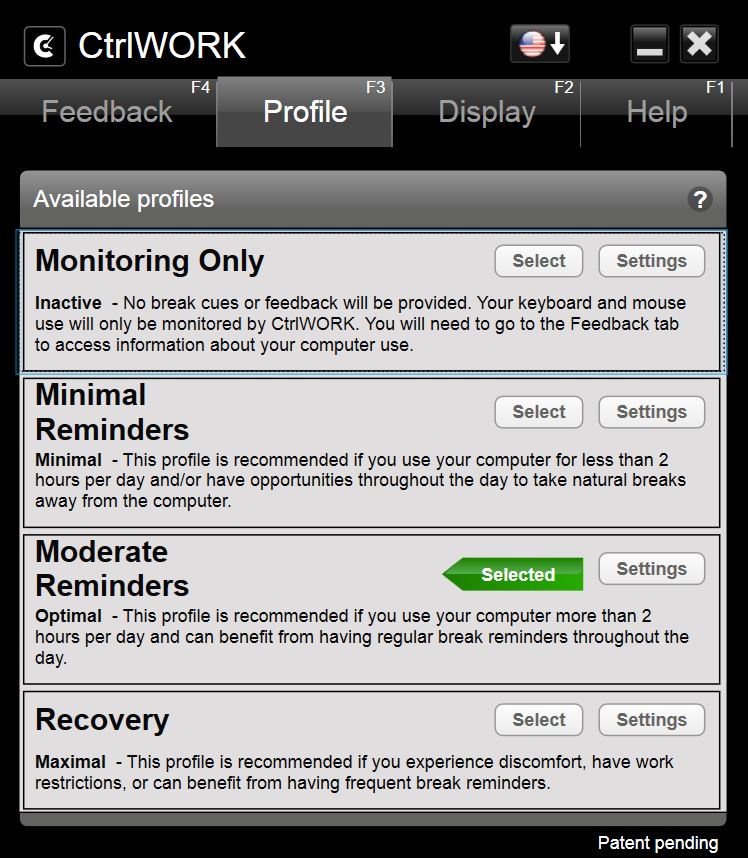 Customize settings for type, amount, and frequency of desktop reminders
CtrlWORK Software for Ergo Breaks
Visit EHS website or contact Malendia for a download link
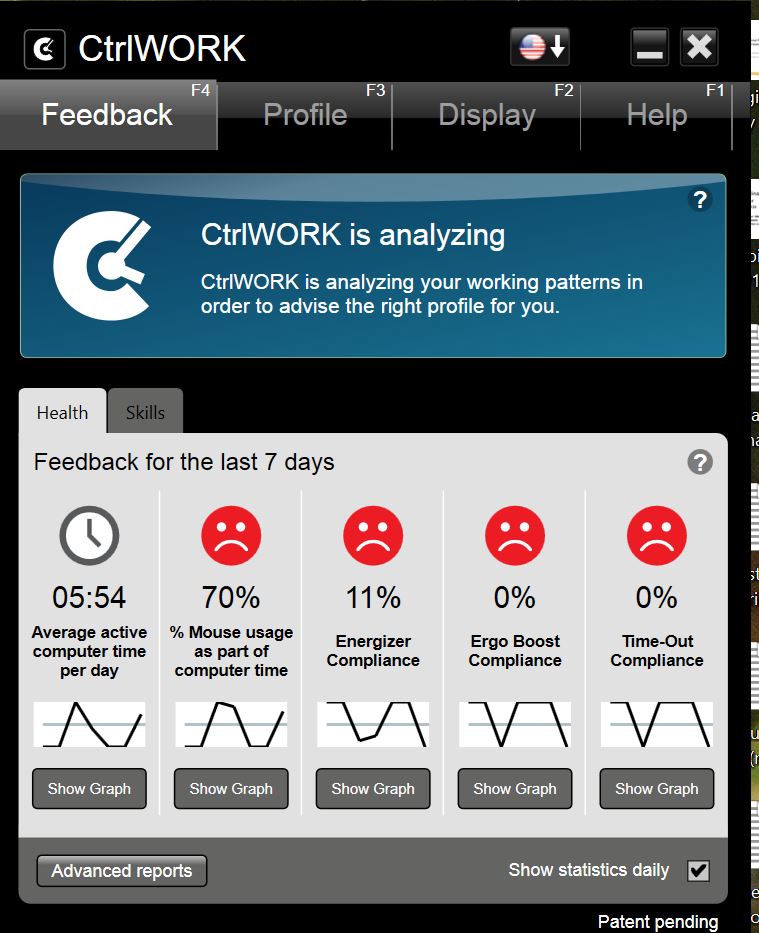 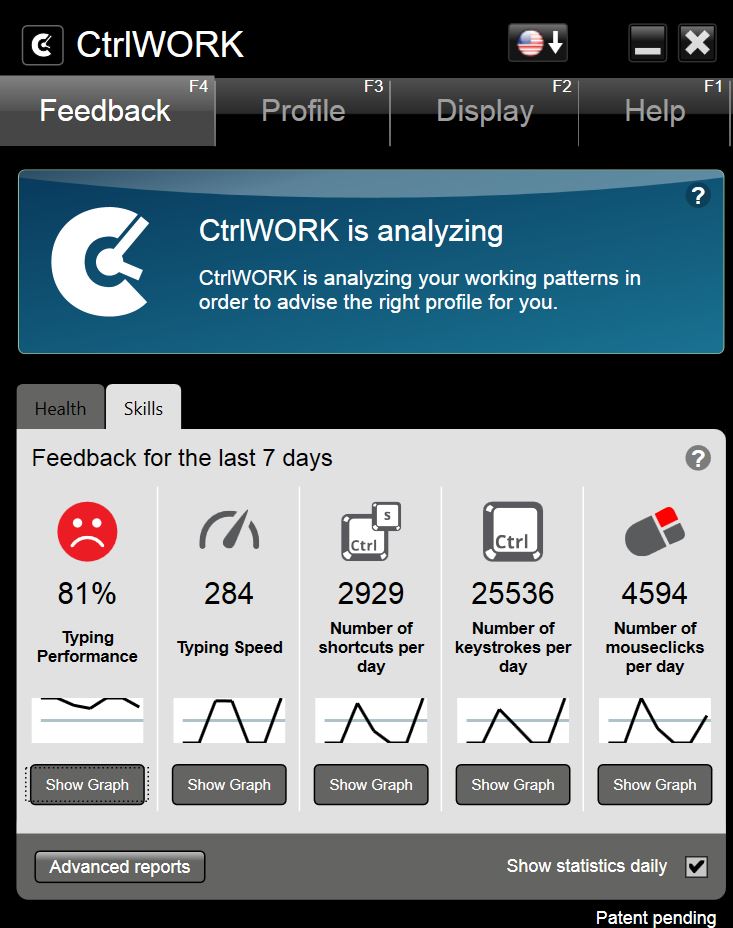 Monitor your computer use with daily and weekly statistics
CtrlWORK Software for Ergo Breaks
Visit EHS website or contact Malendia for a download link
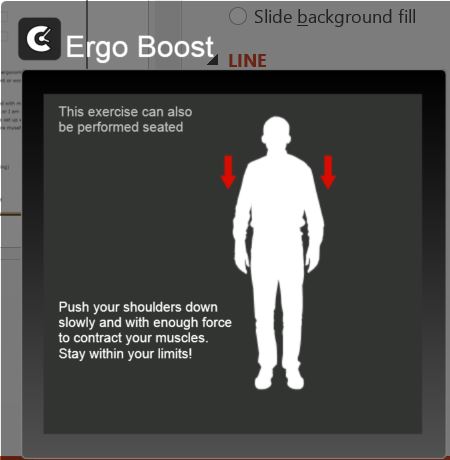 Reminders throughout the day: 
Ergo Boost Exercises
Shortcut keystrokes
Eye exercises
Hand stretches
Time-out breaks
Productivity tips
Desk Height Adjustment
Departments will now request desk height alterations directly from UCD special services

The Process:
Determine the desired height for the desktop surface
Measure old desk
Request ergonomic evaluation
Request desk height adjustment on UCD Buy website
Special services will contact customer to arrange for service
Desk Height Adjustment
Cost is lower if multiple orders can be grouped together
Each trip to our building = 2 workers for 1hr travel/set-up
Each adjustment requires 2 workers for at least 30 min
Typical cost of a single cubicle desk height adjustment: $95

Desk must be cleared of all items (including your computer)

Furniture repairs or defects should be reported to facilities

Desk hazards and ergonomic issues should be reported to EHS

Facilities and EHS provide advising for furniture purchases
Desk Height Adjustment
UCD Buy Special Services
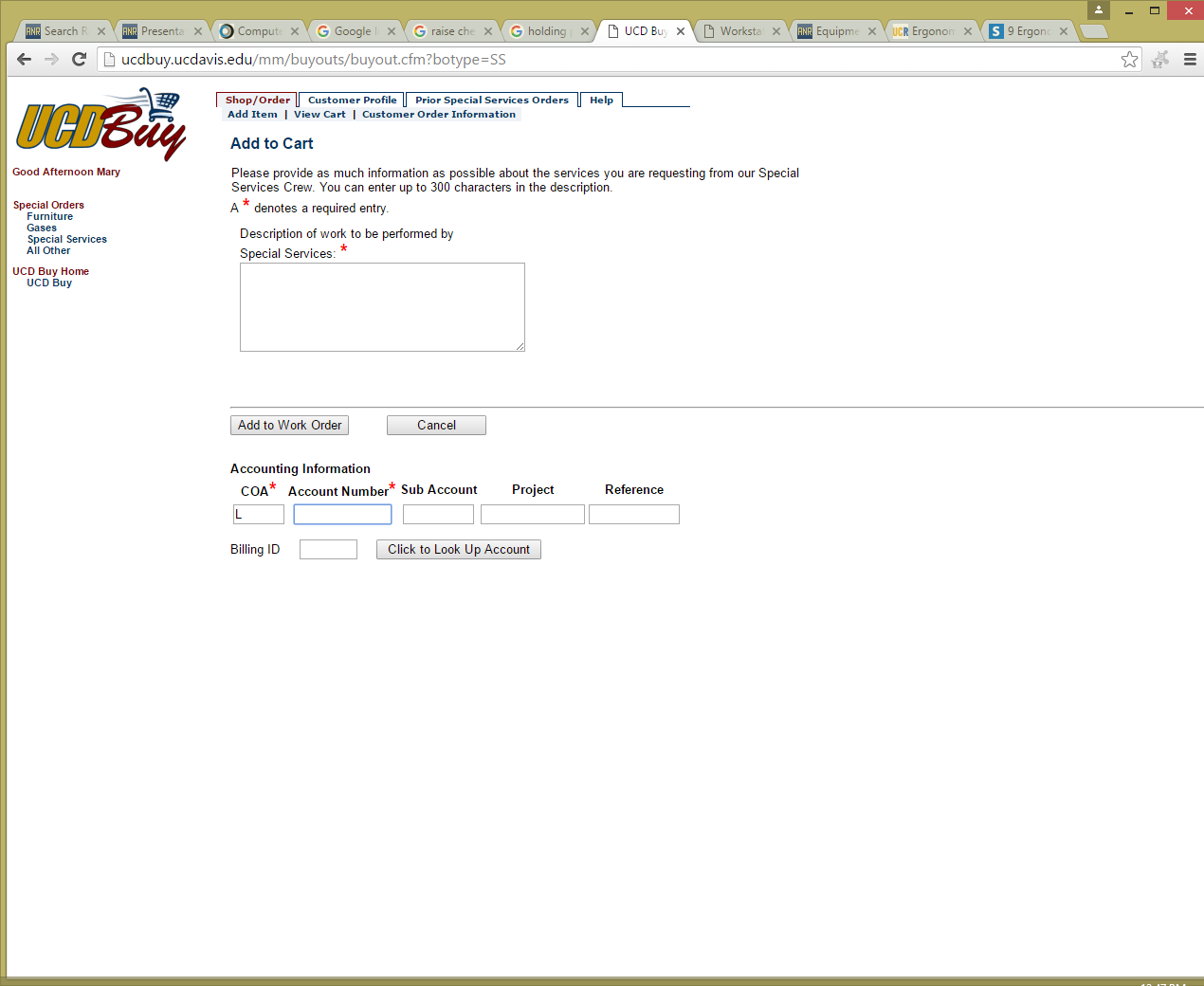 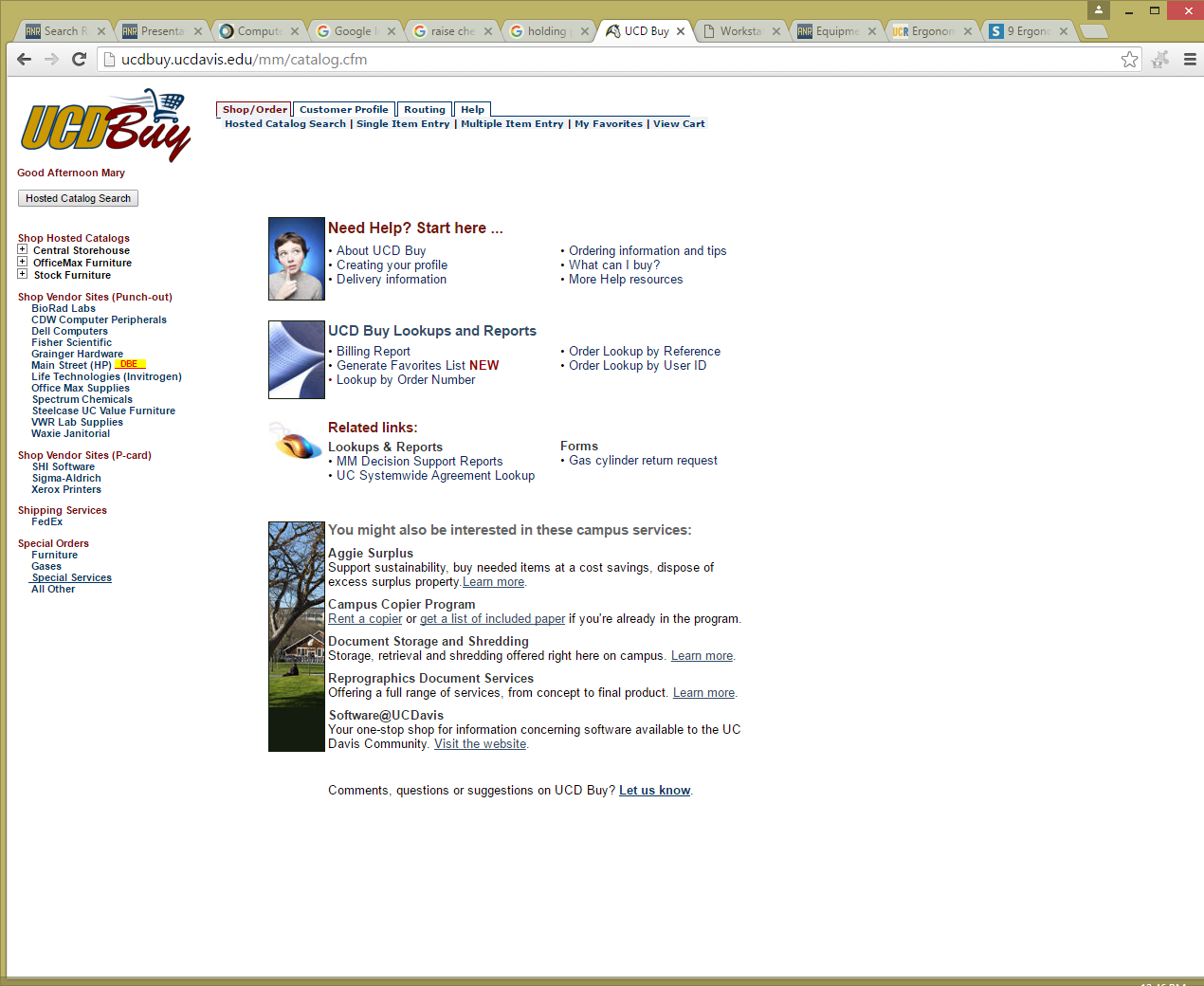 Signs of Ergonomic Stress
Tingling, numbness, or loss of sensation in hands
Swelling, inflammation, or stiffness in joints
Pain: sharp, dull, or burning sensation 
Clumsiness / loss of coordination 
Discomfort or tightness in the muscles 
Weakness 
Cold hands
Causes of Ergonomic Stress
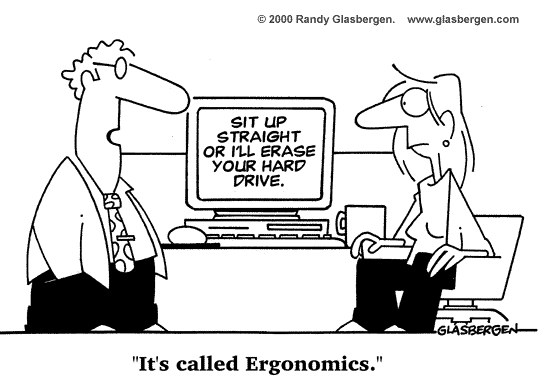 Repetitive motion
Awkward or sustained postures 
Contact pressure
Forceful exertion or strain
Exposure to vibration
Exposure to heat or cold
Preventing Ergonomic Injuries
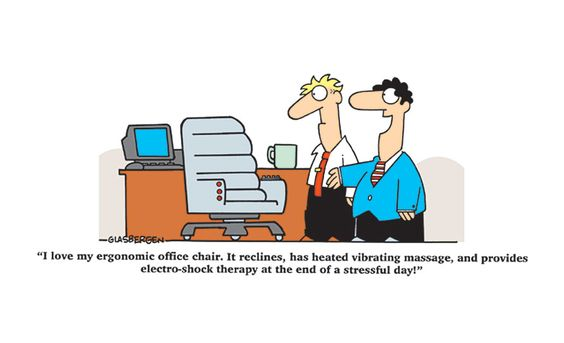 Pay attention to postures

Pay attention to discomfort 

Vary work tasks and seating position throughout the day

Get enough activity and rest… away from your desk!
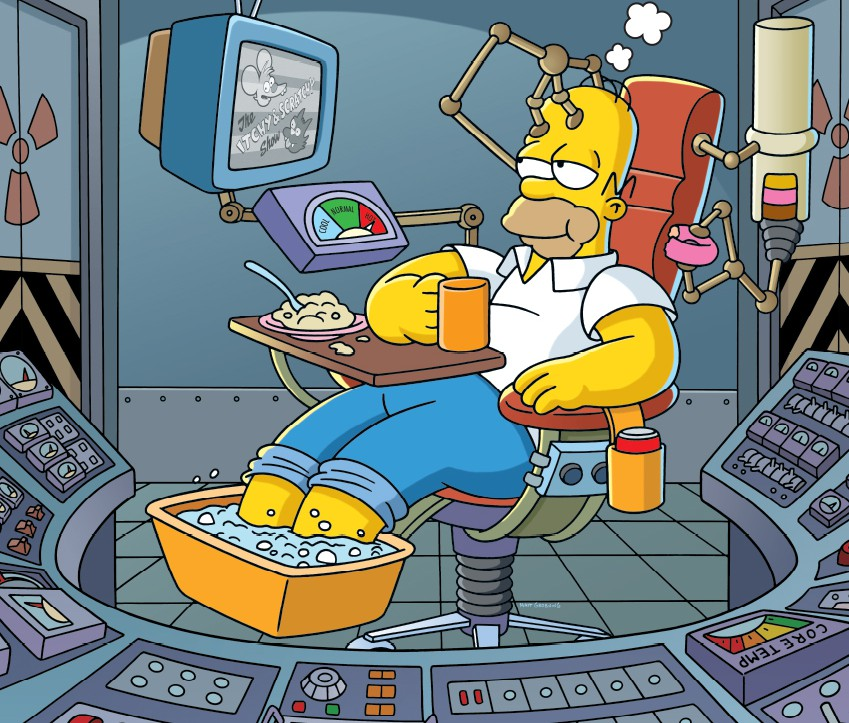 Legs and Hips
Feet should be well supported (either by the floor or a footrest)
The angle at hips and knees should be >90°
Back should be well supported by your chair
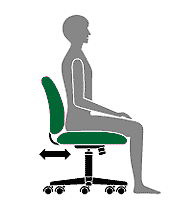 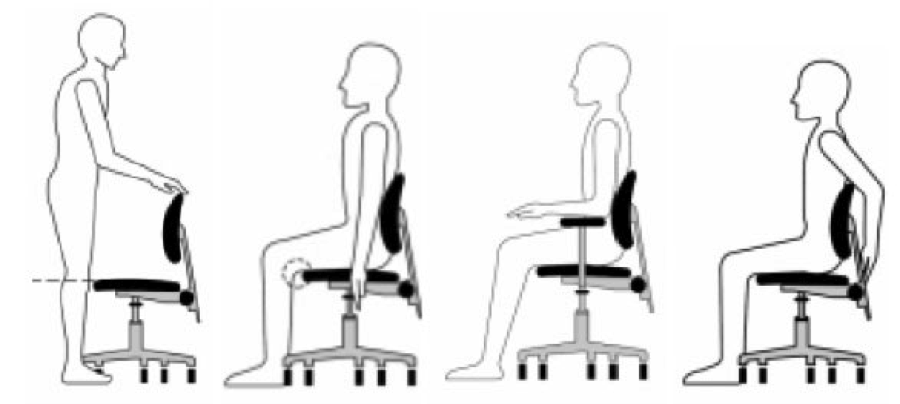 [Speaker Notes: http://ergonomics.ucr.edu/docs/pdf/Ergonomics%20Handout.pdf]
Arms
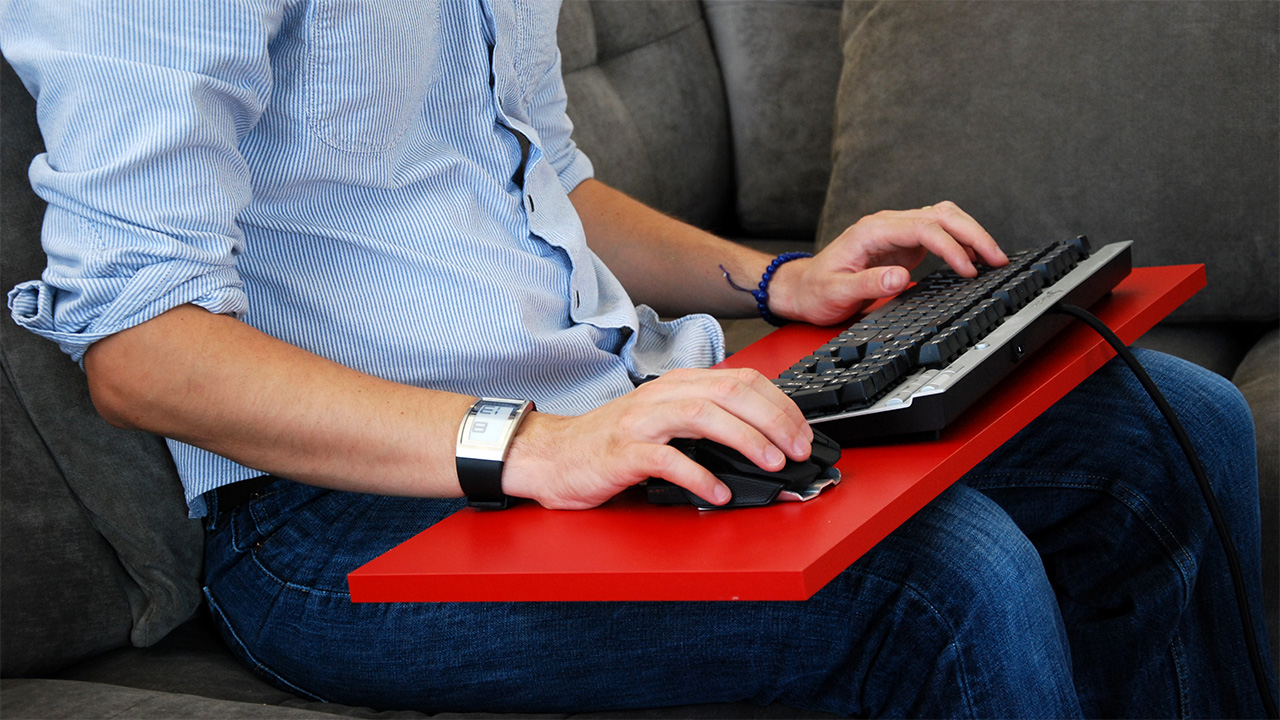 Upper arms should remain close to your body and RELAXED
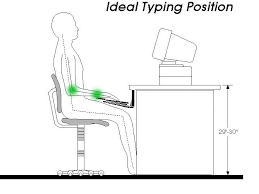 Elbow angle should be  90 or greater

Forearms should be parallel with the ground or angled slightly downward
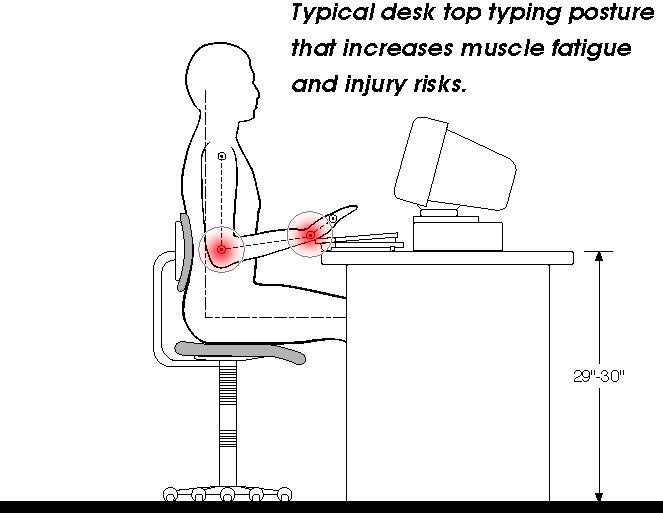 [Speaker Notes: http://ergonomics.ucr.edu/docs/pdf/Ergonomics%20Handout.pdf]
Wrists
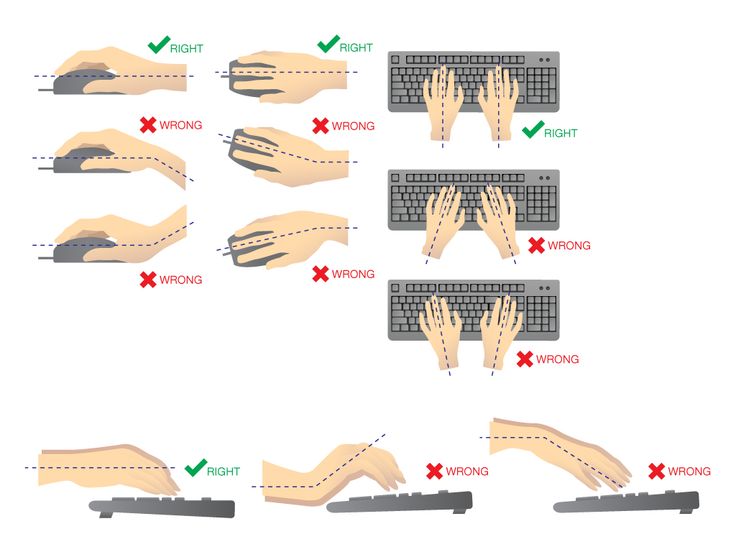 Wrists should remain in a neutral position

Avoid resting wrists on surfaces while typing/mousing
[Speaker Notes: http://ergonomics.ucr.edu/docs/pdf/Ergonomics%20Handout.pdf]
Just Resting?
Wrist and arm rests are not there to hold your body parts up
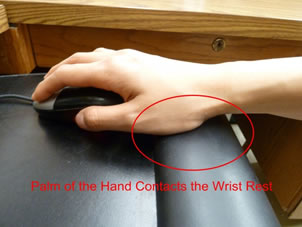 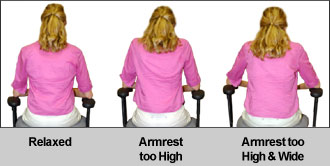 Wrist pads can immobilize the wrist or increase pressure on wrist
Rest arms and wrists between typing strokes 
Try resting the palm of hand on a pad instead of the wrist
[Speaker Notes: http://ergonomics.ucr.edu/docs/pdf/Ergonomics%20Handout.pdf]
Head, Neck, and Shoulders
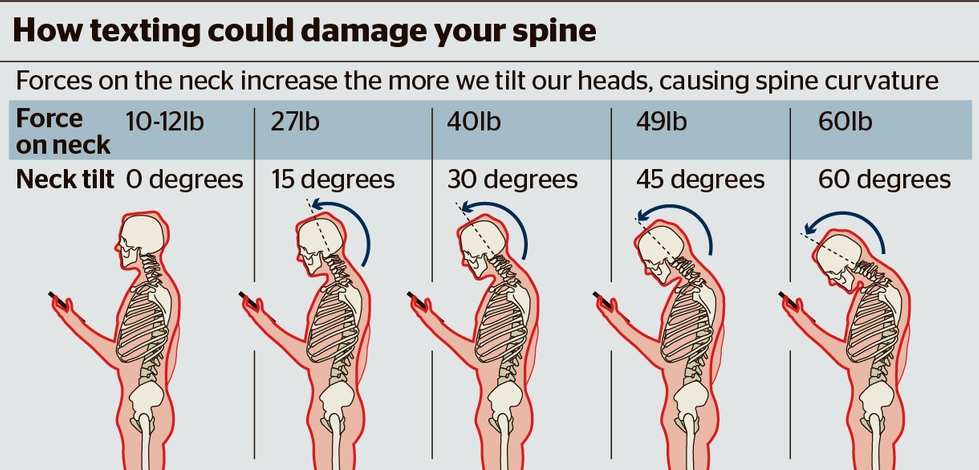 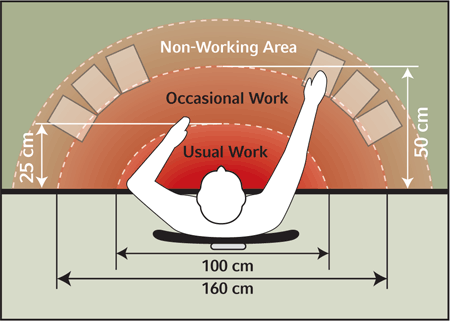 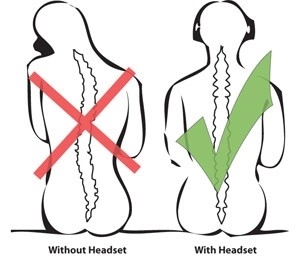 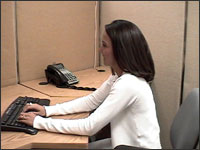 Your head and neck should remain upright 
Your upper arms should remain close to your body and relaxed
[Speaker Notes: http://ergonomics.ucr.edu/docs/pdf/Ergonomics%20Handout.pdf
Every inch forward head posture increases weight on spine by 10 pounds]
How much activity does an adult need?
2 hours and 30 minutes (150 minutes) of moderate-intensity aerobic activity (i.e., brisk walking) every week and muscle-strengthening activities on 2 or more days a week that work all major muscle groups (legs, hips, back, abdomen, chest, shoulders, and arms). 

OR

1 hour and 15 minutes (75 minutes) of vigorous-intensity aerobic activity (i.e., jogging or running) every week and muscle-strengthening activities on 2 or more days a week that work all major muscle groups (legs, hips, back, abdomen, chest, shoulders, and arms).

OR

An equivalent mix of moderate- and vigorous-intensity aerobic activity and muscle-strengthening activities on 2 or more days a week that work all major muscle groups (legs, hips, back, abdomen, chest, shoulders, and arms).
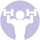 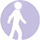 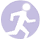 http://www.cdc.gov/physicalactivity/basics/
[Speaker Notes: Aerobic physical activity. Activity in which the body's large muscles move in a rhythmic manner for a sustained period of time. Aerobic activity, also called endurance activity, improves cardiorespiratory fitness. Examples include walking, running, and swimming, and bicycling.
Light: Walking slowly, Sitting using computer, Standing light work (cooking, washing dishes), Fishing sitting, Playing most instruments
Moderate: Walking briskly (3 miles per hour or faster, but not race-walking), Water aerobics, Bicycling slower than 10 miles per hour, Tennis (doubles), Ballroom dancing, General gardening
Vigorous: Hiking, Jogging at 6 mph, Shoveling, Carrying heavy loads, Bicycling fast (14-16 mph), Basketball game, Soccer game, Tennis singles, Swing, Jazz or HipHop dancing.
For moderate-intensity physical activity, a person's target heart rate should be 50 to 70% of his or her maximum heart rate. 
For vigorous-intensity physical activity, a person's target heart rate should be 70 to 85% of his or her maximum heart rate. Max heart rate = 220 – age
Muscle-strengthening activity (strength training, resistance training, or muscular strength and endurance exercises). Physical activity, including exercise that increases skeletal muscle strength, power, endurance, and mass. Exercises that involve using your muscles to lift, push or pick up very heavy items produce muscular strength. Those same exercises done with less weight for longer periods of time will produce muscular endurance.]
How much activity does an adult need?
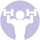 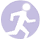 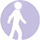 10 minutes at a time is fine…

10-minute activities performed 2-3 times per day will add up to about 140 – 210 minutes per week

150 minutes each week = 2 ½ hours…. about the same amount of time you might spend watching a movie. 

It's about what works best for you, as long as you're doing physical activity at a moderate or vigorous effort for at least 10 minutes at a time.
http://www.cdc.gov/physicalactivity/basics/
How much rest does an adult need?
Insufficient sleep is linked to:
Increased risk for diabetes, stroke, heart disease, and hypertension
Increased risk for obesity and difficulty maintaining healthy weight
Poor performance, mistakes, and accidents during the day

(Institute of Medicine (US) Committee on Sleep Medicine and Research, 2006)
[Speaker Notes: Institute of Medicine (US) Committee on Sleep Medicine and Research; Colten HR, Altevogt BM, editors. Sleep Disorders and Sleep Deprivation: An Unmet Public Health Problem. Washington (DC): National Academies Press (US); 2006. 3, Extent and Health Consequences of Chronic Sleep Loss and Sleep Disorders. Available from: http://www.ncbi.nlm.nih.gov/books/NBK19961/]
Ergonomic Resources
http://safety.ucanr.edu/Training/Ergonomic_Training/Ergonomic_Resources/ 
SafetyNote #10 "Safe Lifting Practices"	
SafetyNote #28 "Computer Workstation"	
SafetyNote #69 "Continuous Standing Practices"	
UCD SafetyNet #17 "Personal Computer Workstation Checklist"	
UCD SafetyNet #29 "Back Belts"	
UCD SafetyNet #41 "Protect Your Wrists and Hands from Repetitive Motion Injury"	
UCD SafetyNet #46 "Lifting"	
UCD SafetyNet #96 "Keyboard and Mouse Use“

Recommended ergonomic equipment:
http://safety.ucanr.edu/Training/Ergonomic_Training/Equipment_Catalog/
Ergonomic Resources
http://safety.ucanr.edu/Training/Ergonomic_Training/
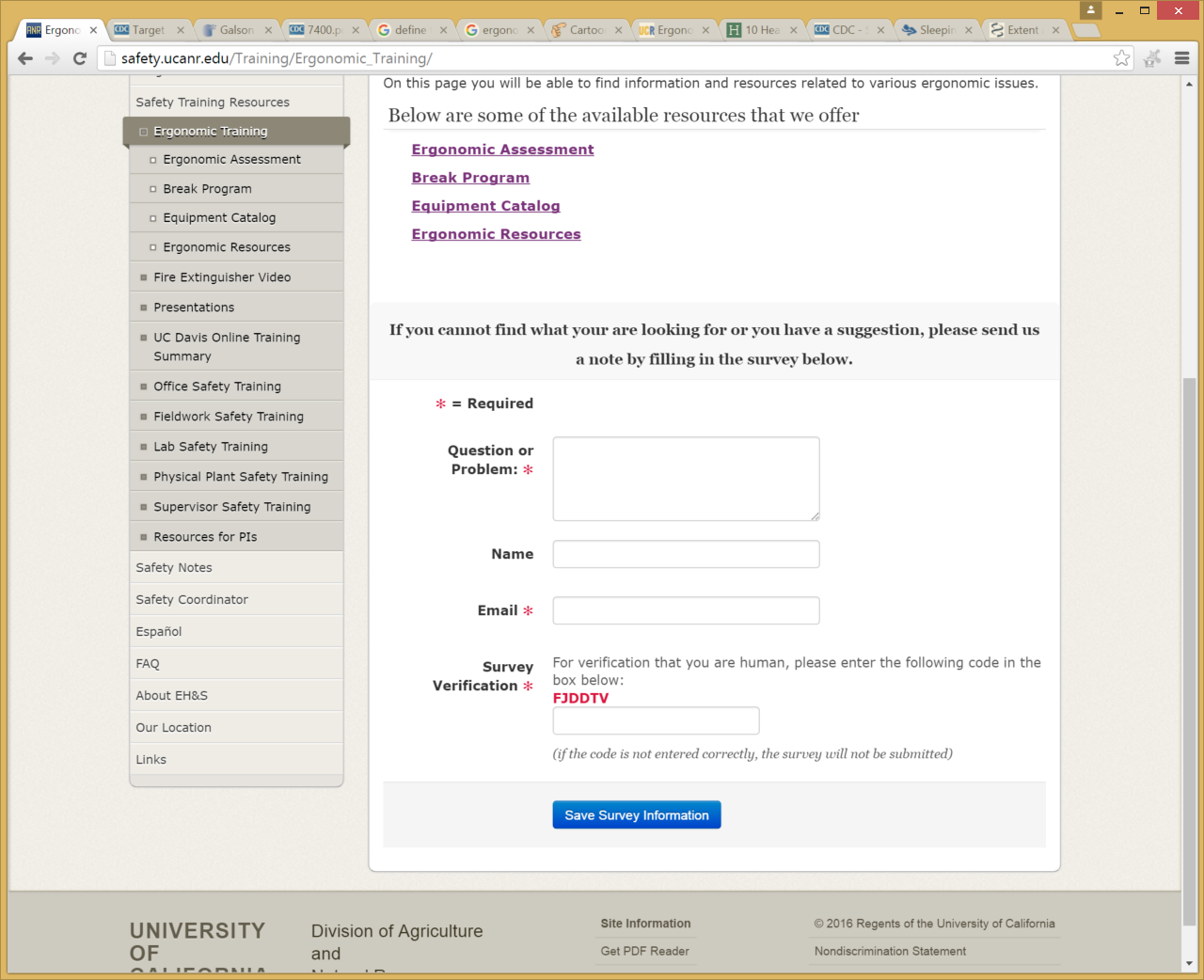 Questions??
Safety presentation that are shared in our building all-staff meeting are also made available on our website:
http://safety.ucanr.edu/Training/Presentations/Staff_Meetings/